413 – Ecologie
BS 7 Aanpassingen bij Planten
Aanpassingen aan licht
Zonplanten – groeien goed bij veel licht (open veld) – b.v. Goudsbloem
Schaduwplanten - groeien goed bij weinig licht (bodem loofbos) Gevlekte Aronskelk
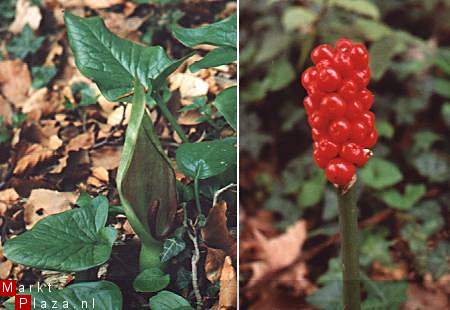 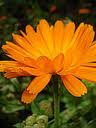 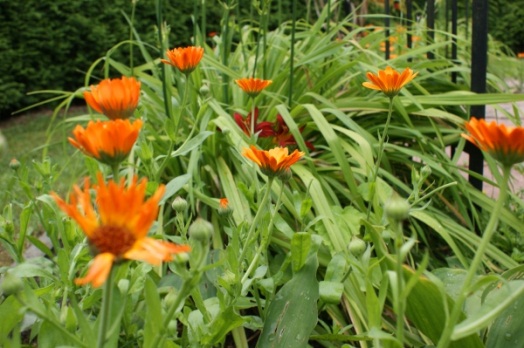 Voorjaarsbloeiers
Landplanten in een vochtig milieu
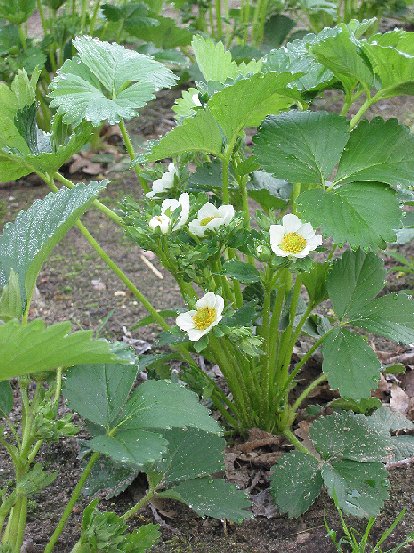 Veel huidmondjes
Oppervlakkig gelegen
Grote, platte bladeren
Kale bladeren
Dun waslaagje
Zwak ontwikkeld wortelstelsel
Landplanten in een droog milieu
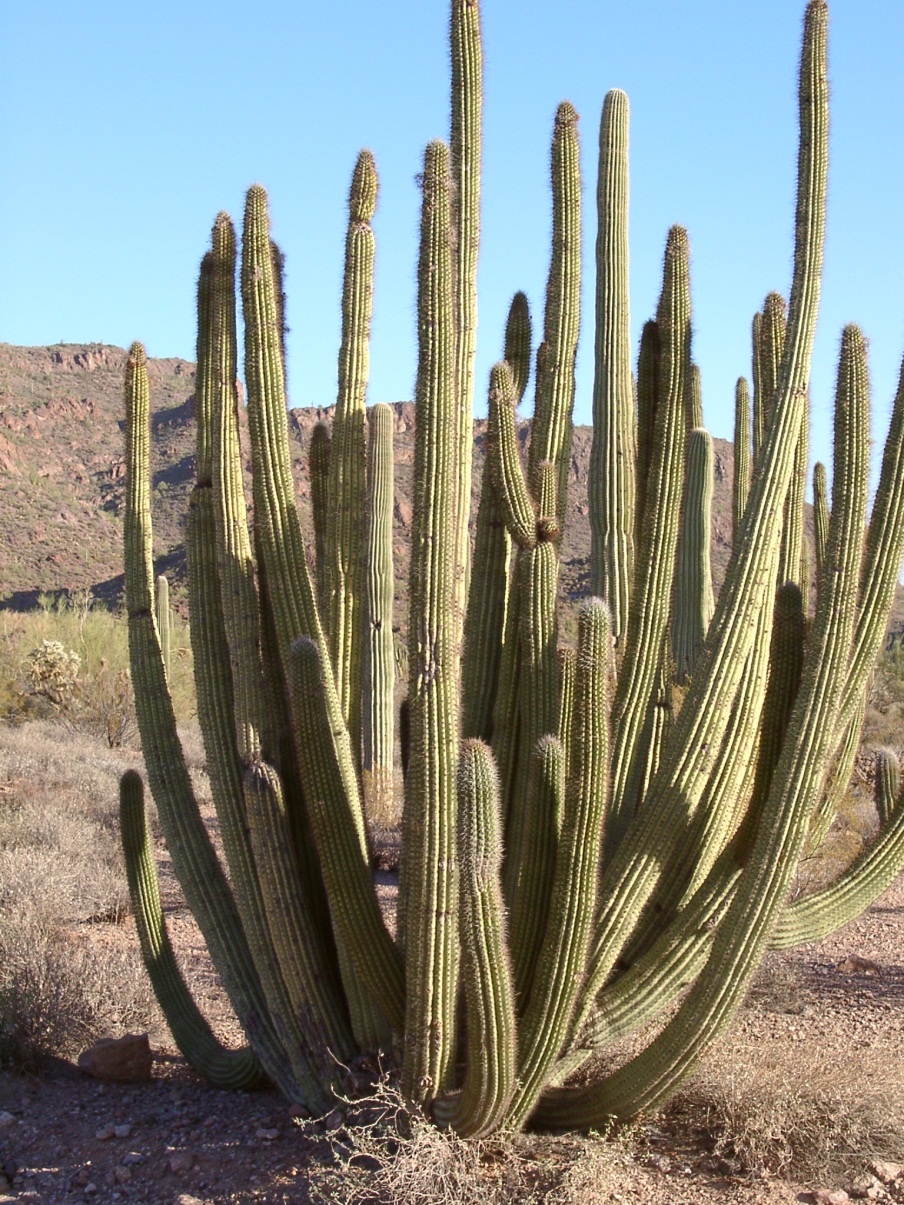 Weinig huidmondjes
Kleine dikke bladeren
Behaard
Dikke waslaag
Soms wateropslag in stengel
Sterk ontwikkeld wortelstelsel
Waterplanten
Huidmondjes aan bovenkant
Geen huidmondjes bij ondergedoken bladeren
Slappe stengels
Luchtkanalen in stengels
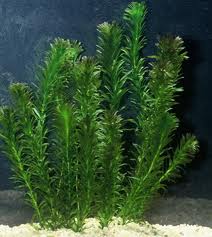 Waterplanten
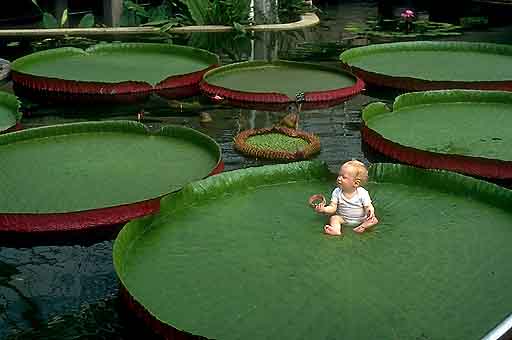 Huidmondjes aan bovenkant
Geen huidmondjes bij ondergedoken bladeren
Slappe stengels
Luchtkanalen in stengels
Klimplanten
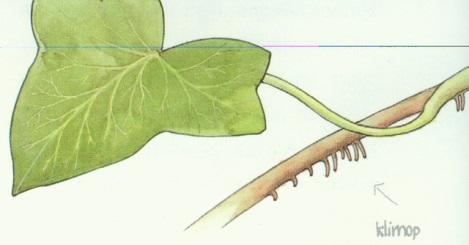 Hechtwortels
Ranken
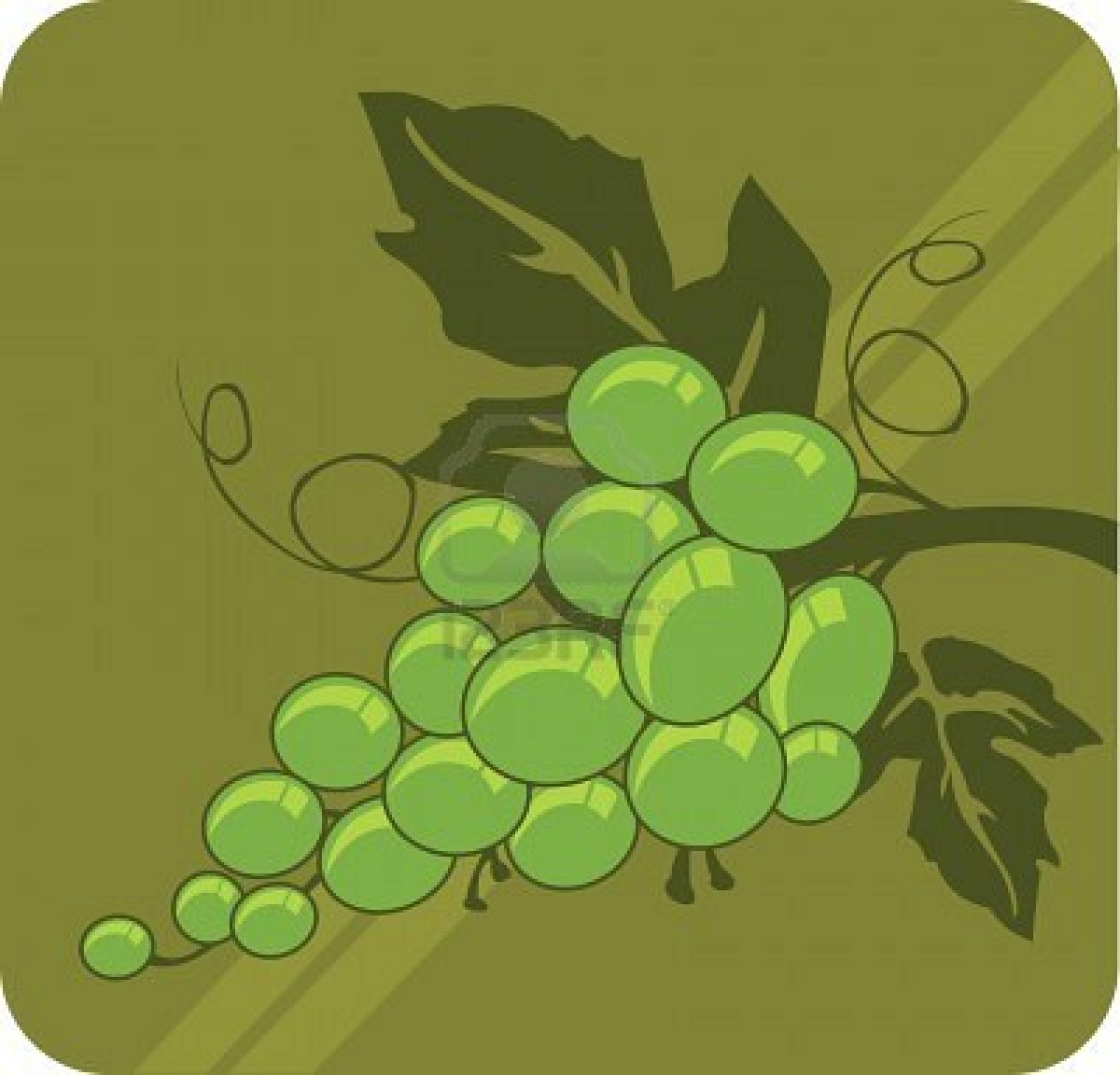 Vetplanten
MAKEN
HB 112 – WB 113
Opdracht 29, 30, 31